« О здоровье и спорте всерьёз и не очень»
- Ребята, какие виды спорта вы знаете ?
- Какие спортивные секции вы посещаете?
Загадки о спорте
И мальчишки , и девчонки
очень любят нас зимой , 
Режут лёд узором тонким,
 Не хотят идти домой 
Мы изящны и легки, 
Мы фигурные……
Коньки
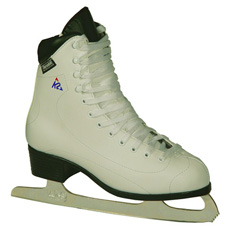 Чтобы здоровье было в порядке, Не забывайте вы о………
Зарядке
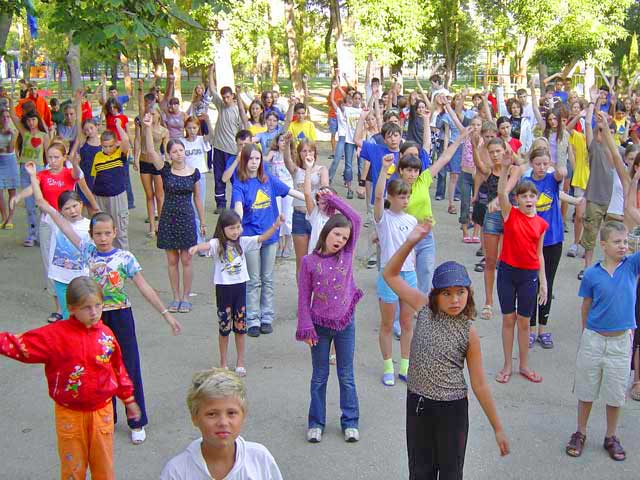 Болеть, мне некогда, друзья, в футбол, хоккей играю я, И очень я собою горд Что дарит мне здоровье …
Спорт
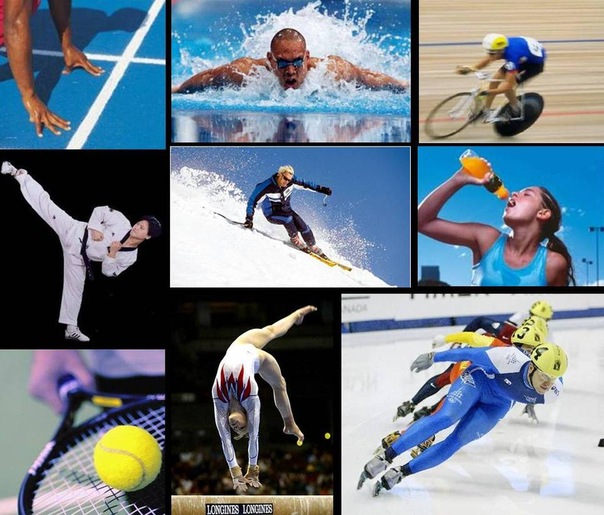 Я спешу на тренировку,
В кимано сражаюсь ловко
Чёрный пояс нужен мне
Ведь люблю я ….
Каратэ
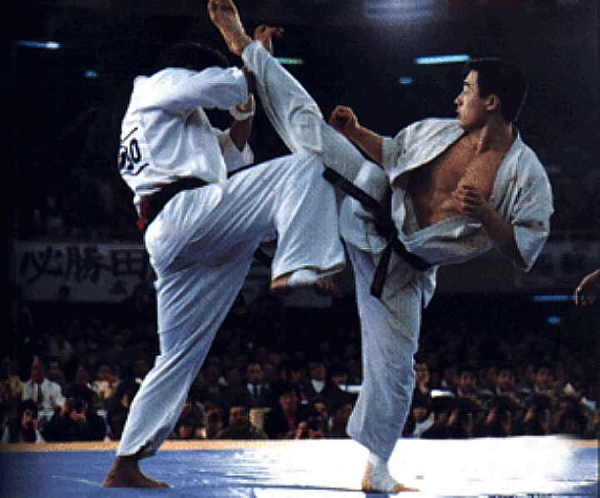 Есть у нас коньки одни,
Только летние они,
По асфальту, мы катались,
И довольными остались
Ролики
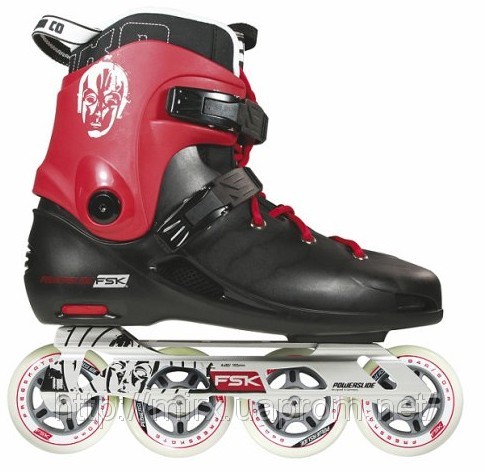 Информация к размышлению

«Выдающиеся     спортсмены»
Немного поиграем…
Уникальная гимнастка :
 Имеет 18 олимпийских медалей, из них 9 золотых, 
это Лариса Латынина
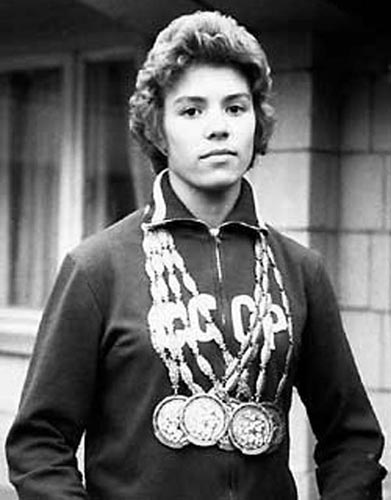 Чудом из 21 Олимпиады стал прыжок в длину Боба Бимана.
Этот чернокожий американец пролетел 8 метров 90 см.
Небывалый мировой рекорд продержался почти четверть века до 1991 года.
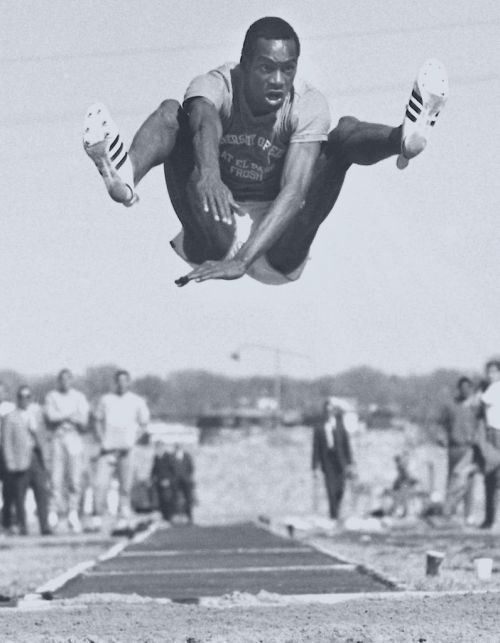 Хоккейный вратарь, трехкратный олимпийский чемпион в 22 года признанный лучшим вратарём мира
Владислав Третьяк
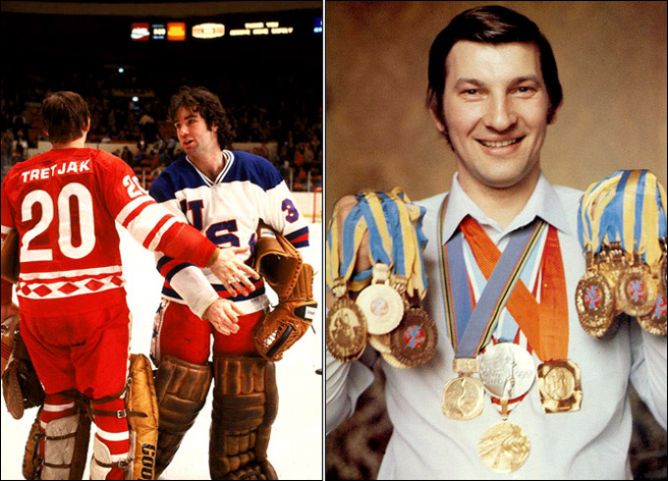 Блиц - опрос
Когда будут проходить зимние Олимпийские игры в Сочи ?
2014 год
Талисманом зимних Олимпийских игр является?
Белый медведь
Назовите зимние виды спорта ?
Фигурное катание, хоккей, лыжные гонки, биатлон
Биатлон
Назовите летние виды спорта ?
Футбол, теннис, стрельба, гольф
Гольф
Отгадайте!
Фигурное катание
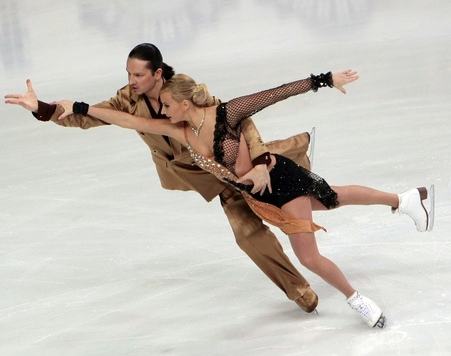 Стрельба
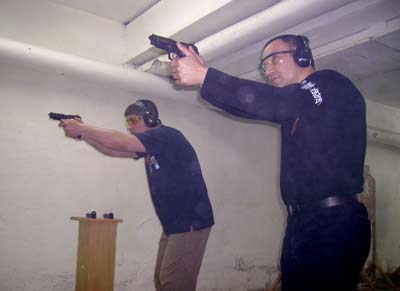 Теннис
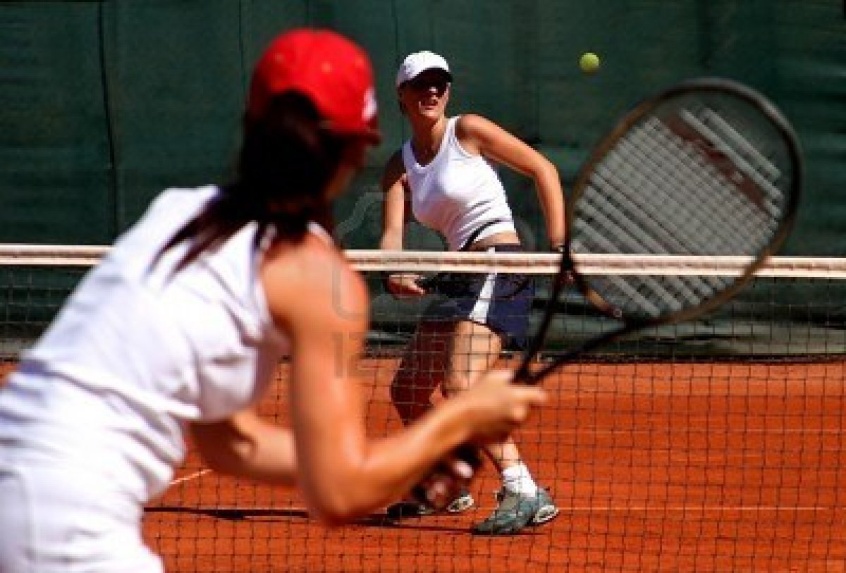 Бокс
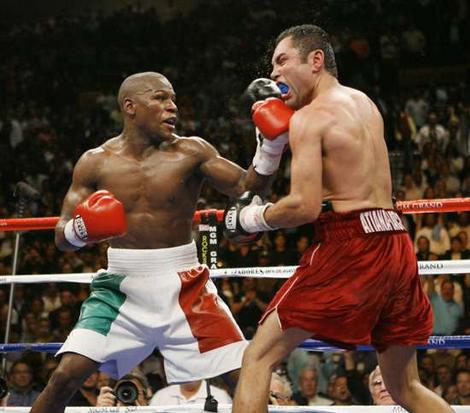 Собрать пословицы о здоровье
Береги
смолоду
здоровье
Береги здоровье
смолоду
Кто
долго
пешком
ходит,
живёт
тот
Кто пешком ходит, тот долго живёт
жизнь
это
Движение -
Движение – это жизнь
здоровый
В
здоровом
теле
дух
В здоровом теле, здоровый дух
Физкультминутка
Тест
Назовите талисман  Олимпийских игр в Москве , в 1980 году

а) медвежонок Миша

б)заяц прыгун

в) лиса
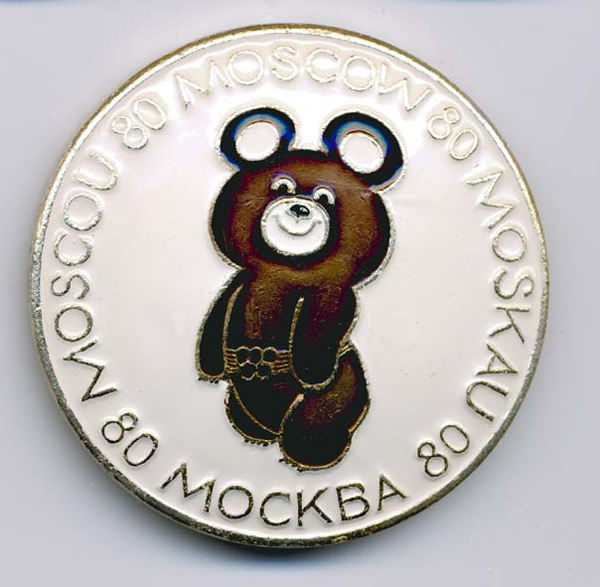 Инструмент спортивного судьи

а) дудочка

б) колокольчик

в) свисток
Свисток
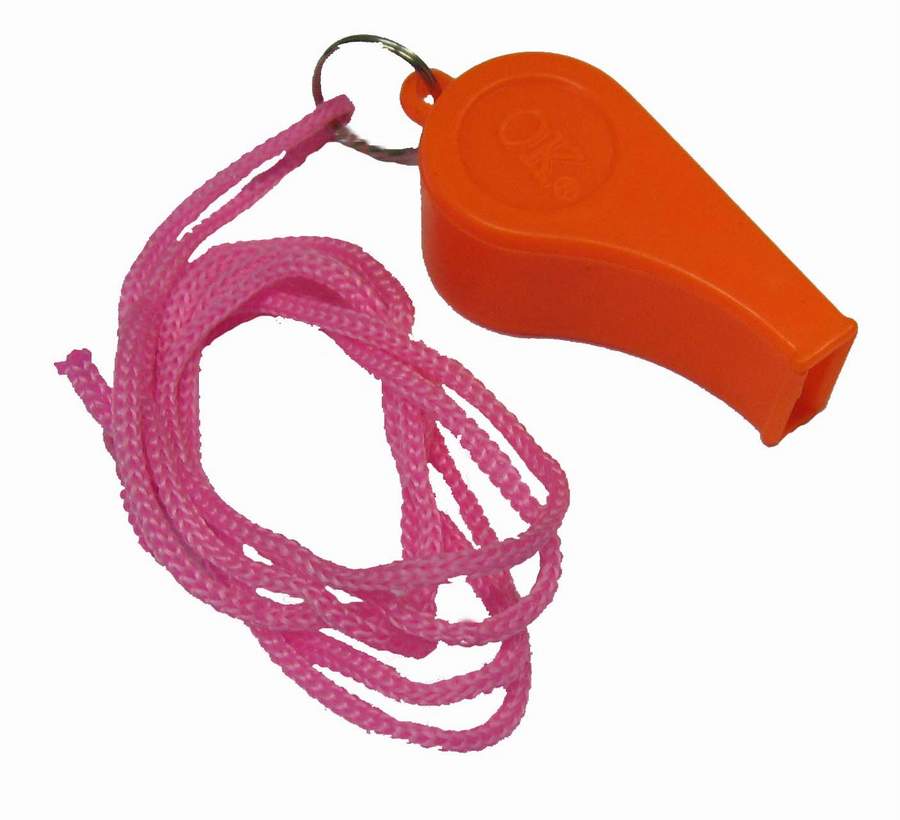 Спортивный снаряд для перетягивания 

а) палка

б) канат

в) шнурок
Канат
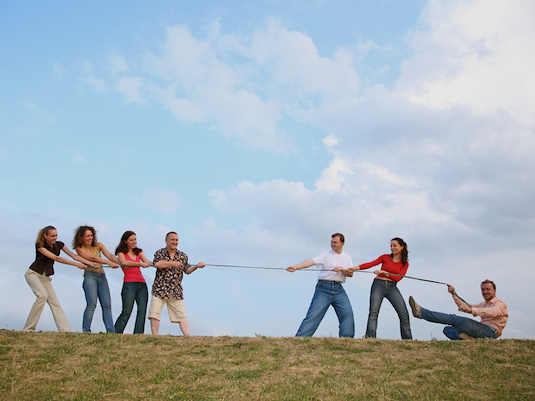 Как часто проводятся Олимпийские игры ?

а) 1 раз в три года

б) 1 раз в четыре года

в) 2 раза в год
1 раз в четыре года
Итог
Спасибо за внимание !
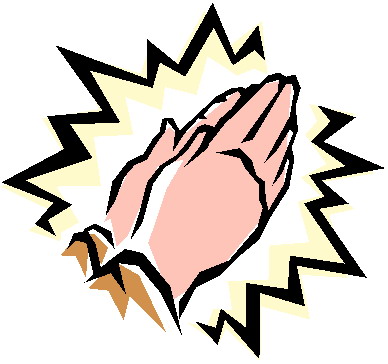